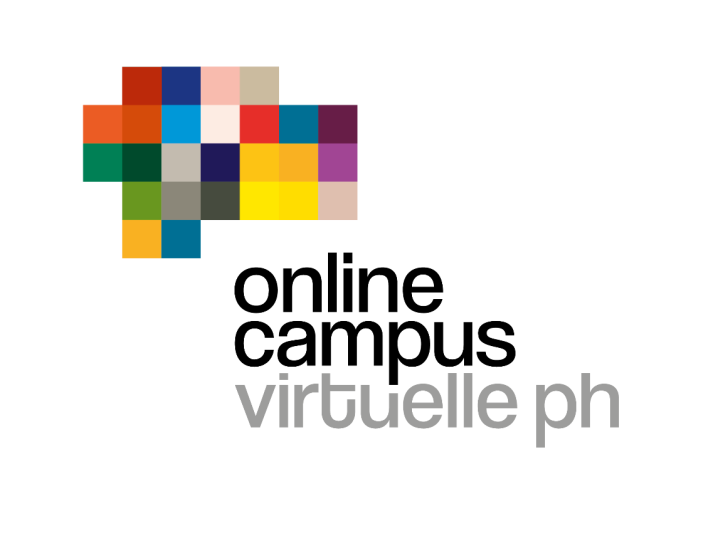 Mag.a Dr.in Marlene Miglbauer MA
Die Virtuelle Pädagogische Hochschule und Schule 4.0
Eine Ressource für alle Lehrpersonen
Marlene Miglbauer | info@virtuelle-ph.at |  www.virtuelle-ph.at					IMST Fachdidaktiktag 2017, Klagenfurt
Digital kompetente Lehrkräfte braucht das Land.
Und was heißt das konkret und wie kommen wir zu diesem Ziel?
VPH & Schule 4.0
Pädagoginnen und Pädagogen, die digitale Kompetenzen und Medienkompetenz aufweisen und vermitteln können
Digi.kompP
Digi.folio
Angebote der VPH
https://www.bmb.gv.at/schulen/schule40/index.html
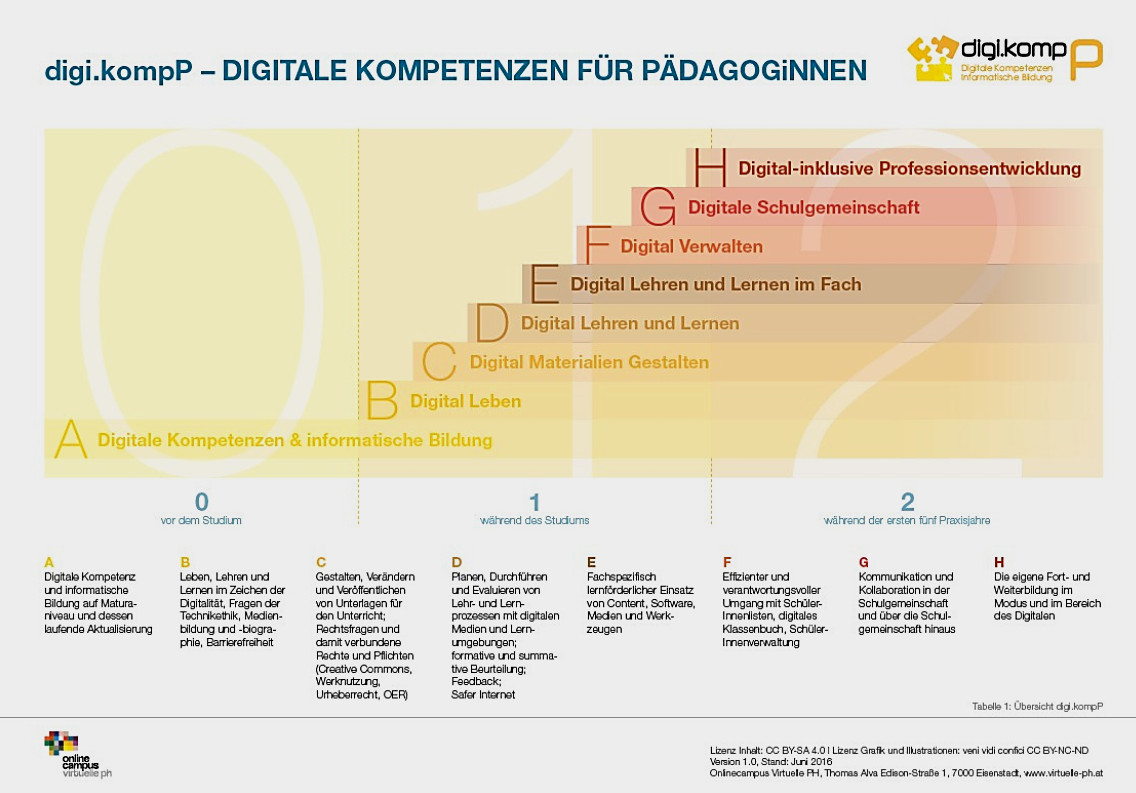 Infos
http://virtuelle-ph.at/digikomp
Ein Beispiel 
Digital Materialien gestalten (Kategorie C)
Auswahl von Deskriptoren (Phase 1)

Ich kann Materialien für den Unterricht online recherchieren, selektieren und sammeln.


Ich kann Themenfelder für bestimmte Zielgruppen digital für den Unterricht aufbereiten.


Ich kann die bei der Verwendung von digitalen Medien auftretenden rechtlichen und ethischen Aspekte analysieren und berücksichtigen.
Onlinetauschbörsen, Kritisches Auswählen
Elektronisch sammeln
Verwendung von Tools, Herstellen von Onlineaufgaben
Datenschutz, Urheber- u. Werk-nutzungsrecht, Datensicherheit, straf- u. zivil-rechtliche Aspekte
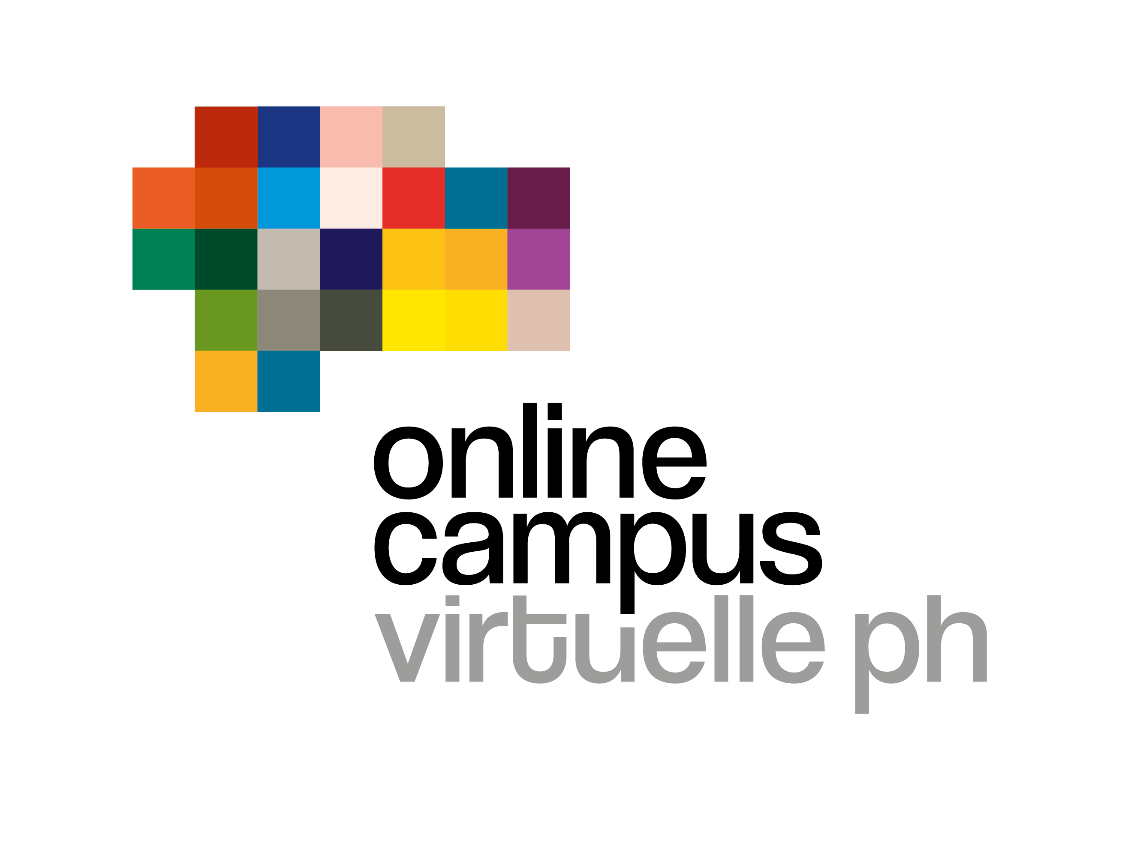 Die Virtuelle PH bietet
individuelle & für Gruppen maßgeschneiderteFortbildungsmöglichkeiten

digi.folio für BerufseinsteigerInnen
Kompetenznachweis: Digi.folio
Kompetenznachweis im Ausmaß von 6 EC 

digi.checkP zur Rückmeldung des Kompetenzstandes in den 8 Kompetenzen
Auswahl von Lehrveranstaltungen, die an allen PHs und an der VPH angeboten werden - österreichweite Darstellung
Dokumentation der Umsetzung im Unterricht und digi.checkP zur Bestätigung des Kompetenzerwerbes in einem e-portfolio 
LV-Bestätigungen und Link zum e-portfolio hochladen, Zertifikat – Arbeit an einem Tool
Besprechung mit und Abnahme durch Schulleitung
[Speaker Notes: So viele eLectures habe ich schon besucht …]
Digi.folio
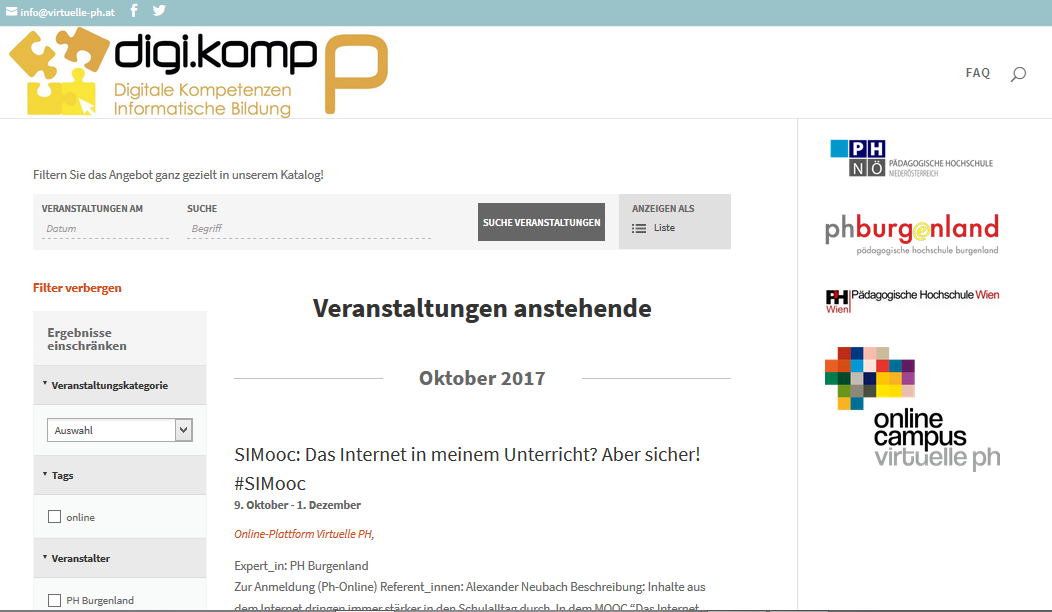 [Speaker Notes: So viele eLectures habe ich schon besucht …]
Die Virtuelle PH bietet
individuelle & für Gruppen maßgeschneiderteFortbildungsmöglichkeiten

digi.folio für BerufseinsteigerInnen
Das interaktive Fernsehen.
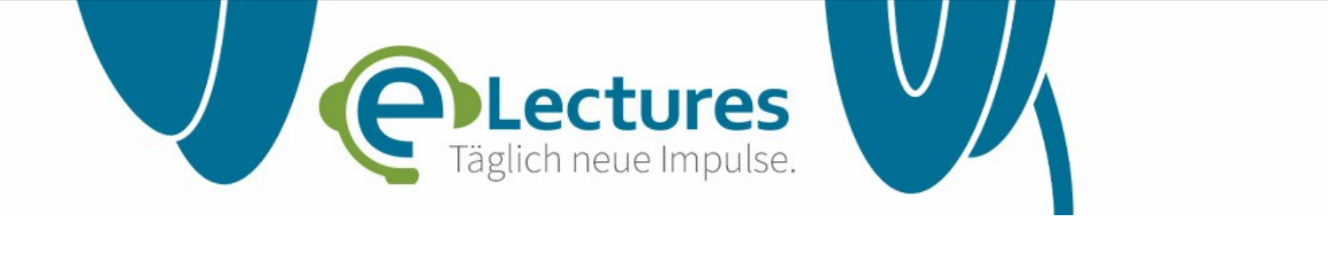 Webinare | Einstündige multimediale Online-Vorträge.

Synchron | fixer Zeitpunkt | ganzjährig

Anmeldung und Infos:
www.virtuelle-ph.at/electures 


Kostenlos, ohne Genehmigung, österreichweite Vernetzung, smarte Inputs
[Speaker Notes: So viele eLectures habe ich schon besucht …]
Beispiele für eLecture-Themen
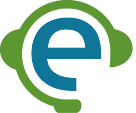 Umfangreiche Dokumente mit Word erstellen
Office 365 in der Schule nutzen
Mit Videos lernen. Rüstzeug für Ihren Flipped Classroom
Unterrichten mit Tablets 
Gaming Power mit Moodle ganz ohne Plugins!
Die Arbeit der Beratungsstelle Extremismus 
Cybermobbing erkennen und bekämpfen
Einblick in eine eLecture
Einblickin ein
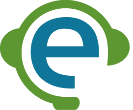 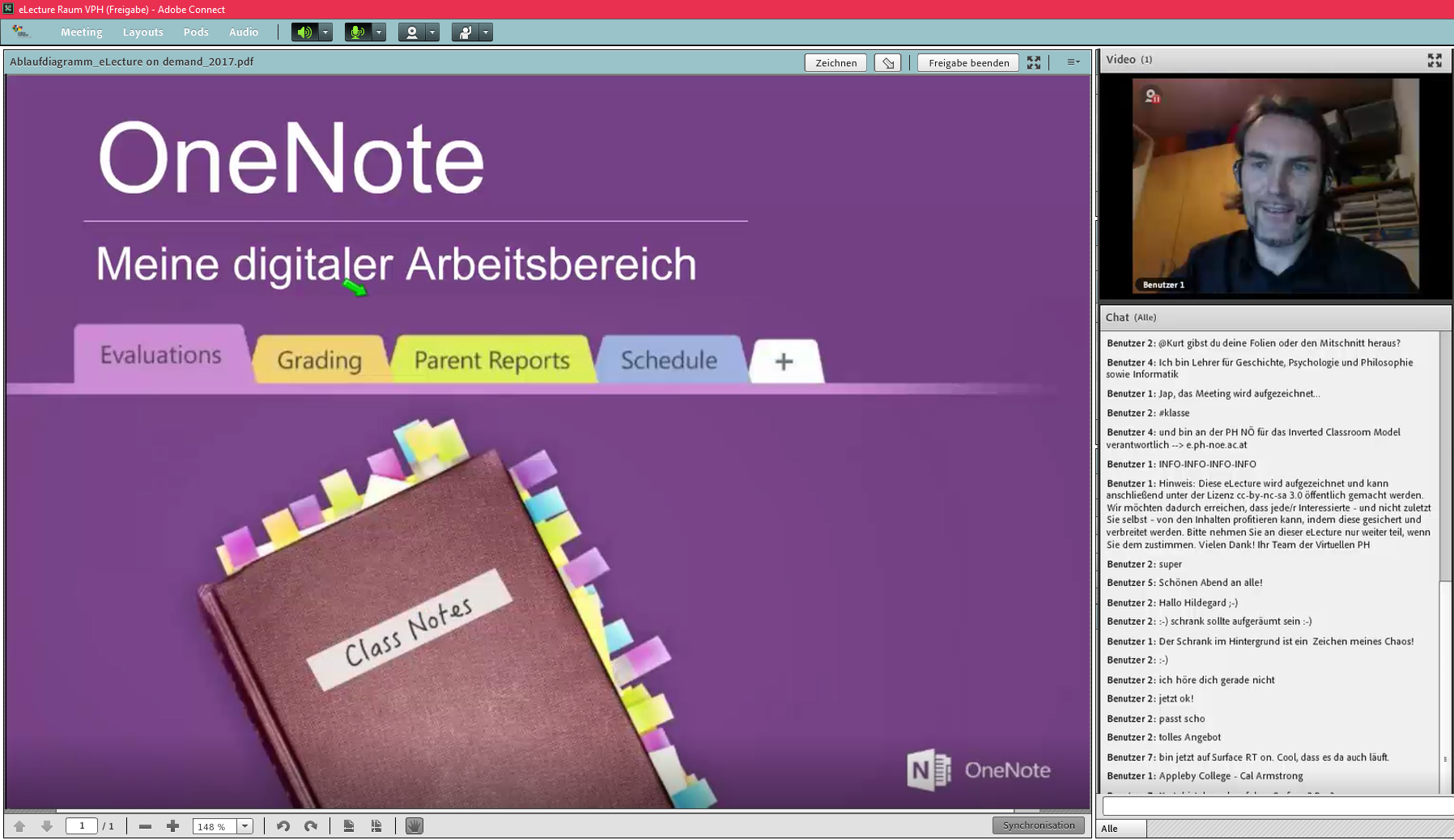 Screenshot: eLecture Kurt Söser: 
Office 365 in der Schule nutzen
Gemeinsam in die Zukunft lernen.
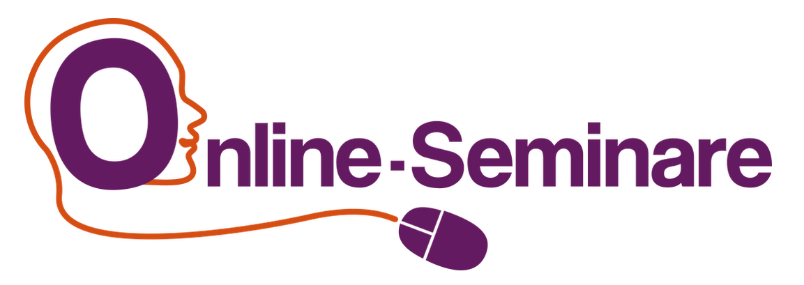 Kooperative Online-Seminare | 2 bis 4-wöchige Seminare.

Asynchron | Semester (Frühjahr, HerbstWinter)

Anmeldung und Infos:
www.virtuelle-ph.at/online-seminare

Kostenlos, ohne Genehmigung, Begleitung durch eine/n Trainer/in
[Speaker Notes: So viele eLectures habe ich schon besucht …]
Beispiele 
für Seminar-Themen
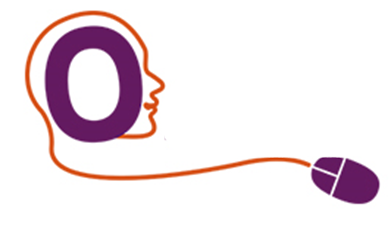 20 Tage, 20 Tools - Lass das Internet für dich arbeiten!
Bildbearbeitung mit Gimp
3D-Druck Akademie
Professionell Präsentieren
Mobile Learning
Digitale Medien in der Volksschule
Einblick in ein Online-Seminar
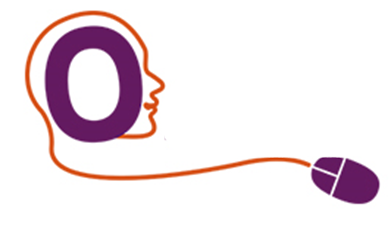 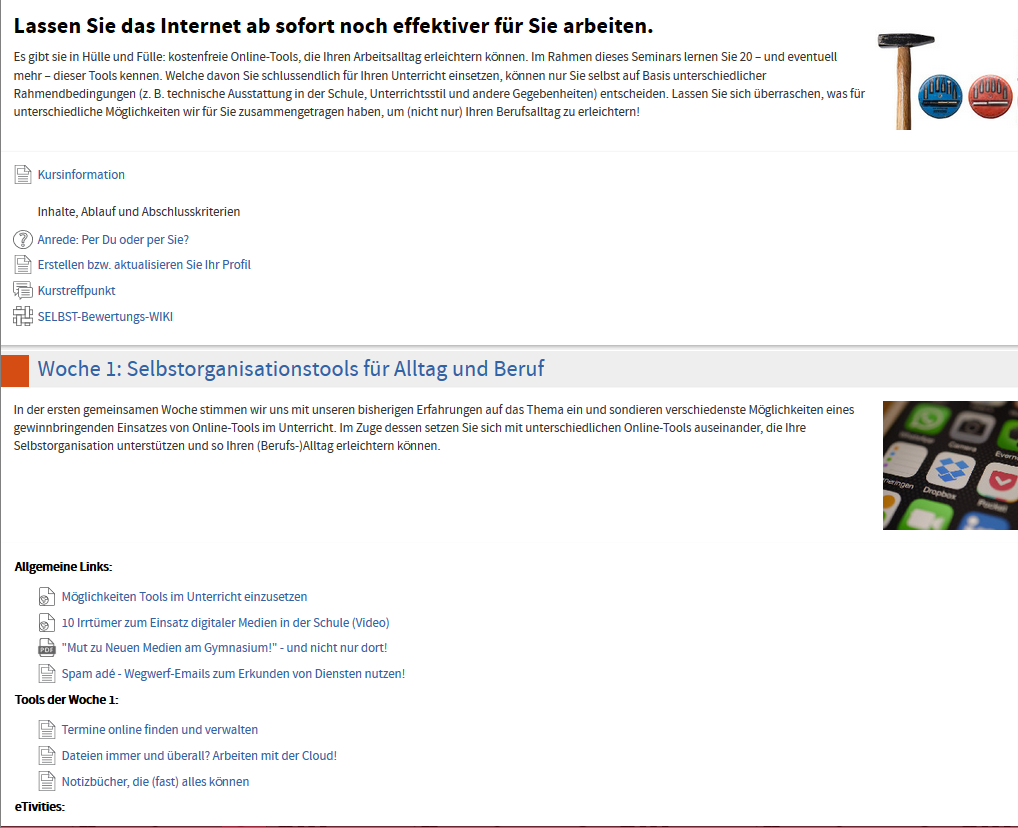 Screenshot: Seminar 20 Tage, 20 Tools - Lass das Internet für dich arbeiten!
Spielerisch jederzeit lernen.
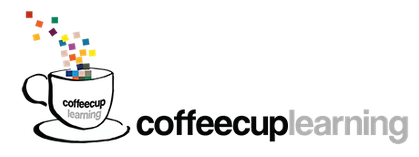 Microlearning | Mini-Videos. eSkripten. Quizzes. 

Start jederzeit | Selbstlernmodule.

Anmeldung und Infos:
www.virtuelle-ph.at/coffeecup-micro-learning

Kostenlos, ohne Genehmigung, Start jederzeit
[Speaker Notes: So viele eLectures habe ich schon besucht …]
Einblick in ein coffeecup learning Modul
Einblickin ein
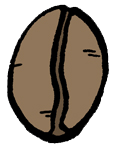 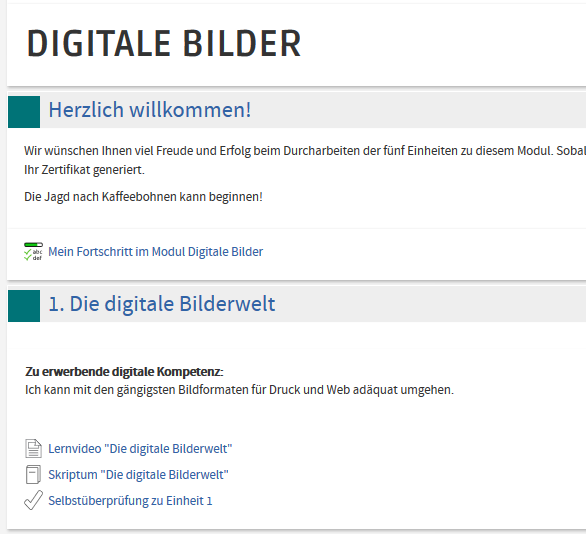 Einblick in ein coffeecup learning Modul
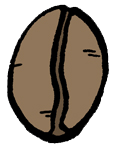 Je Modul 1 Bohne
5 Bohnen = Zertifikat
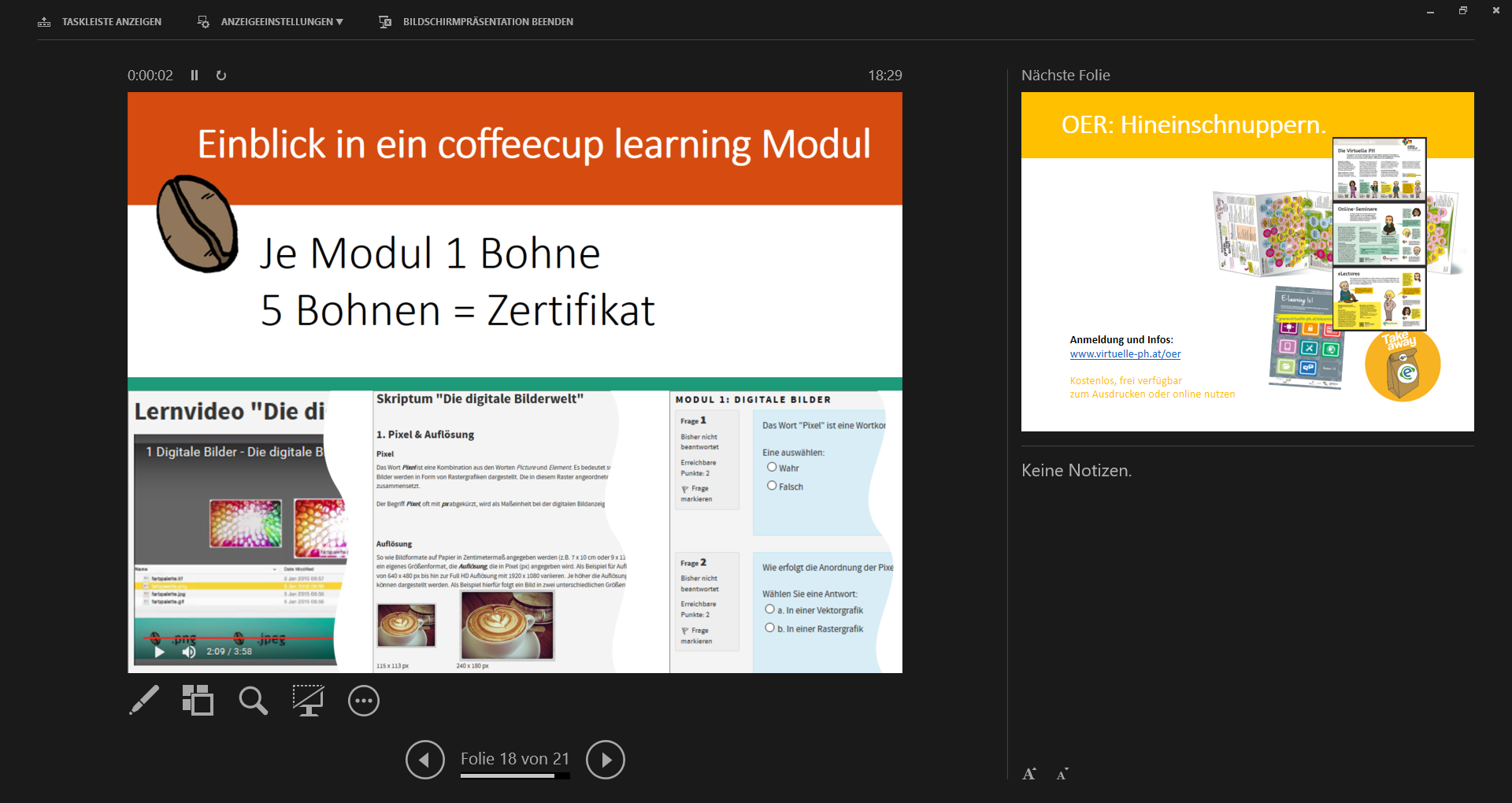 Onlinecampus Virtuelle PH
www.virtuelle-ph.at
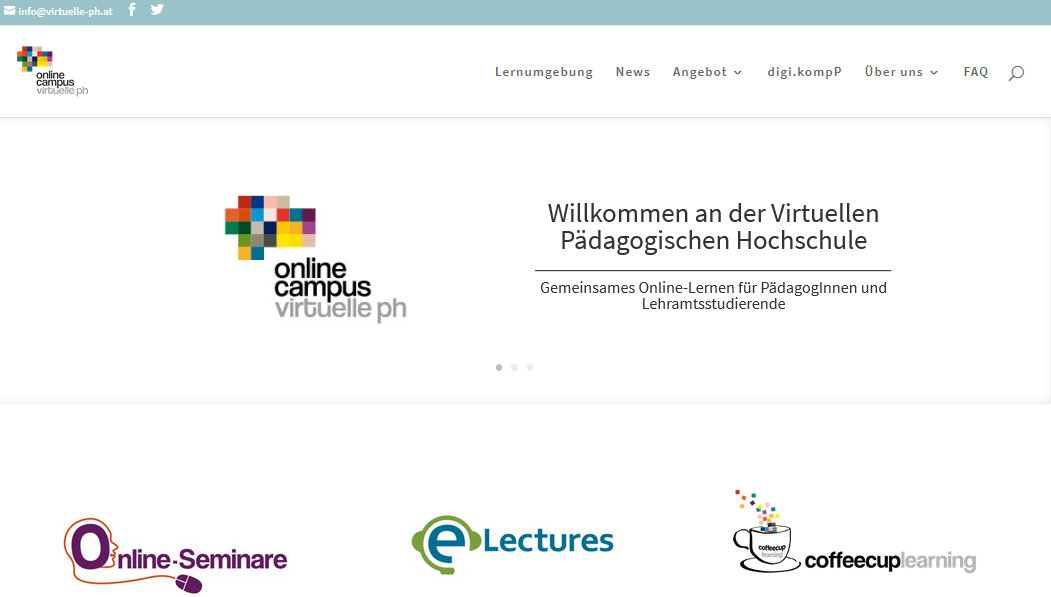 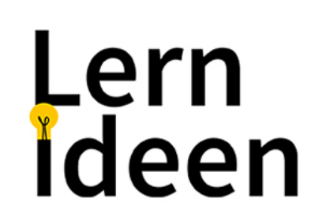 Newsletter. Anmeldung.
onlinecampus.virtuelle-ph.at  Login  automatisch!




Virtuelle PH
www.facebook.com/VirtuellePH



@virtuelleph
twitter.com/virtuelleph
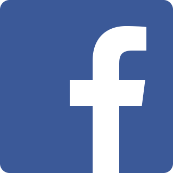 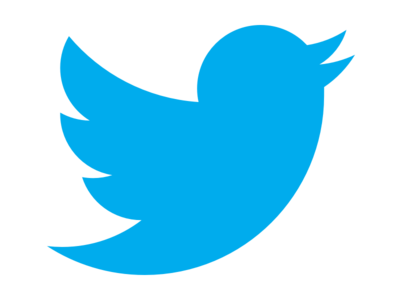 Informiert bleiben.
[Speaker Notes: So viele eLectures habe ich schon besucht …]
Bis bald bei der Virtuellen PH.
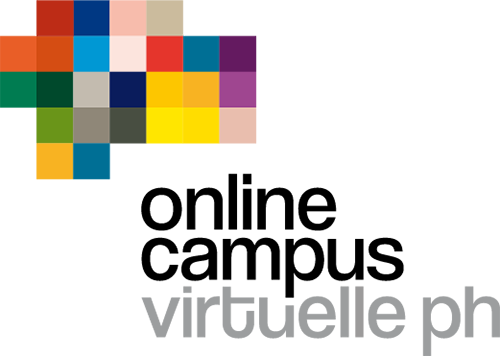 [Speaker Notes: So viele eLectures habe ich schon besucht …]